人质
hostage
●前期想法●剧本选择  ●制作  ●结语
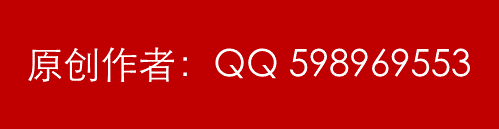 [Speaker Notes: 更多模板下载地址：http://www.1ppt.com（复制链接到浏览器打开）]
创作历程
这个短片是根据同名话剧《人质》改编而来，首先我想说一说关于电影的形式。这种话剧电影化形式是在我在大一看完电影《狗镇》后借鉴来的，《狗镇》是一部用极简的舞台剧布局，将场景虚化，来拉近观众和电影叙事的距离的电影，讲述了一个关于人性话题的故事。除了剧情之外，让我久久沉醉的是这种话剧电影式的手法，这种方式让我眼前一亮，而在看完三个多小时电影之后，我一定要试一试这种特殊的电影拍摄方式。我认为这是一种相对于传统电影方式来说有很大区别的电影艺术语言，而在这种话剧电影中，观众和电影处于是一个很奇妙的距离，没有像传统电影那样直观，因为传统电影镜头就是导演想让你看到的镜头，他想让你看到什么他就拍了什么，而这种话剧式电影，是让观众处于一种旁观者，甚至是处于上帝视角的位置，但是同时你会觉得这个故事就发生在你的旁边，身临其境。
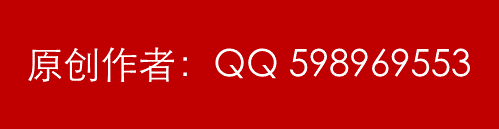 [Speaker Notes: 更多模板下载地址：http://www.1ppt.com（复制链接到浏览器打开）]
剧本选择
之所以选择《人质》这个话剧来改编，是因为我对它非常得熟悉，在拍摄前3个月，我曾经导了这个话剧，并参加了华中科技大学的演出活动，这个话剧是一部正剧，剧本情节曲折出乎意料，节奏性非常好，剧本语言通俗，充满幽默感，剧本仅仅只有两个角色，但是都是属于典型人物，一个是被生活逼迫到抢银行的年轻小伙，另一个是输掉了100万妻离子散的想要自杀的中年男人，他们在天台上相遇，从对话中展现其角色的性格。
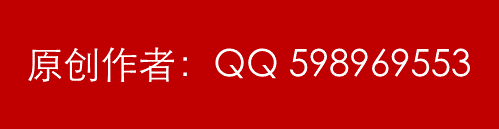 [Speaker Notes: 更多模板下载地址：http://www.1ppt.com（复制链接到浏览器打开）]
制作
这个剧本在改编过程中最大的问题有两个，一是改话剧语言为电影台词，话剧台词和电影台词存在很大的区别，话剧台词要更为直接和接地气，而电影台词需要诗化一些，优美一些，在一次次改动之后，确定了这部短片的台词。二是分镜头文字剧本。话剧电影并不是将摄像机摆在舞台前，一动不动地记录下演员的演出，整个片子最重要的也是最难的一步就是如何选择一部分情节改成电影镜头，使其更具有观赏性，更能让观众看懂和接受这种方式。在这件事情上我花了很多时间，并且现在我们看到的这部短片是在拍摄了也是补拍了很多次。另外，我非常清楚地记得，那次拍摄是在2015年元旦那天晚上，室外温度近乎零下，地点是在学院的一个天台上，在寒风，我的两位来自学校话剧社的演员朋友非常敬业，他们的表演是整个片子的亮点之一。我非常感谢他们。
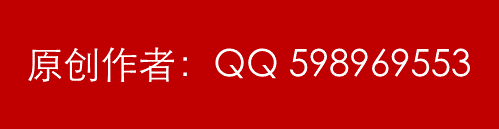 [Speaker Notes: 更多模板下载地址：http://www.1ppt.com（复制链接到浏览器打开）]
结语
由于当时刚开始接触电影制作，所以，在现在看来，整个片子的台词，拍摄，灯光以及剪辑都存在一定的问题。由于影片制作时间关系，没有进行更进一步的改进，我们还是稍感遗憾，不过在以后我们还是愿意去尝试不同类型电影的制作，愿意去克服各种困难去完成一部作品。
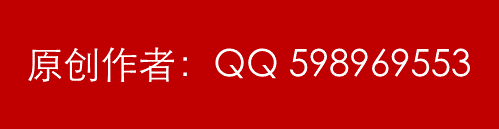 [Speaker Notes: 更多模板下载地址：http://www.1ppt.com（复制链接到浏览器打开）]
PPT模板下载：www.1ppt.com/moban/     行业PPT模板：www.1ppt.com/hangye/ 
节日PPT模板：www.1ppt.com/jieri/           PPT素材下载：www.1ppt.com/sucai/
PPT背景图片：www.1ppt.com/beijing/      PPT图表下载：www.1ppt.com/tubiao/      
优秀PPT下载：www.1ppt.com/xiazai/        PPT教程： www.1ppt.com/powerpoint/      
Word教程： www.1ppt.com/word/              Excel教程：www.1ppt.com/excel/  
资料下载：www.1ppt.com/ziliao/                PPT课件下载：www.1ppt.com/kejian/ 
范文下载：www.1ppt.com/fanwen/             试卷下载：www.1ppt.com/shiti/  
教案下载：www.1ppt.com/jiaoan/        PPT论坛：www.1ppt.cn
谢谢
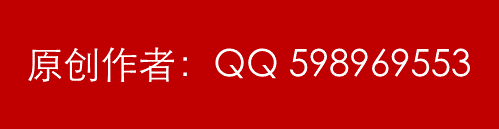 [Speaker Notes: 更多模板下载地址：http://www.1ppt.com（复制链接到浏览器打开）]